TRƯỜNG TIỂU HỌC KIM LAN
NHIỆT LIỆT CHÀO MỪNG 
CÁC THẦY CÔ GIÁO VỀ DỰ GIỜ 
LỚP 5A2
MÔN TOÁN
Giáo viên: Nguyễn Thị Hải Yến
[Speaker Notes: \]
TRÒ CHƠI CON SỐ MAY MẮN
1
2
4
3
Hãy nêu cách cộng, trừ hai phân số?
Thực hiện phép tính sau!
3
-
3
10
Thực hiện phép tính sau!
2
1
+
7
7
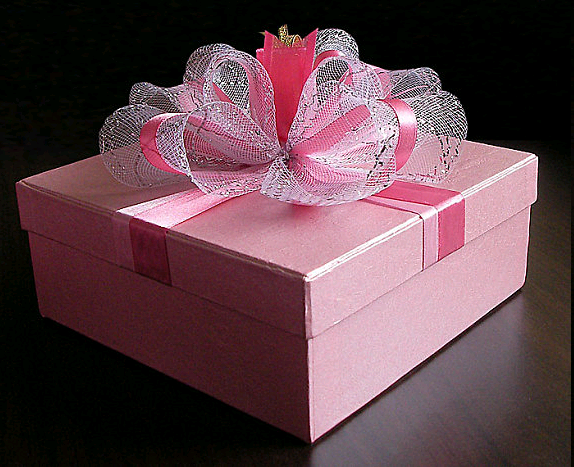 Thực hiện phép tính sau!
1
1
1
+
+
4
4
4
a, Muốn nhân hai phân số ta lấy tử số nhân với tử số, mẫu số nhân với mẫu số.
b, Muốn chia hai phân số ta giữ nguyên phân số thứ nhất nhân với phân số thứ hai đảo ngược.
Hãy tìm cách làm nhanh nhất để cho kết quả đúng và tối giản:
5
9
x
6
10
Bài 2. Tính (theo mẫu)
21
14
51
6
40
17
:
x
:
20
5
26
25
7
13
b,
c,
d,
Bài 3